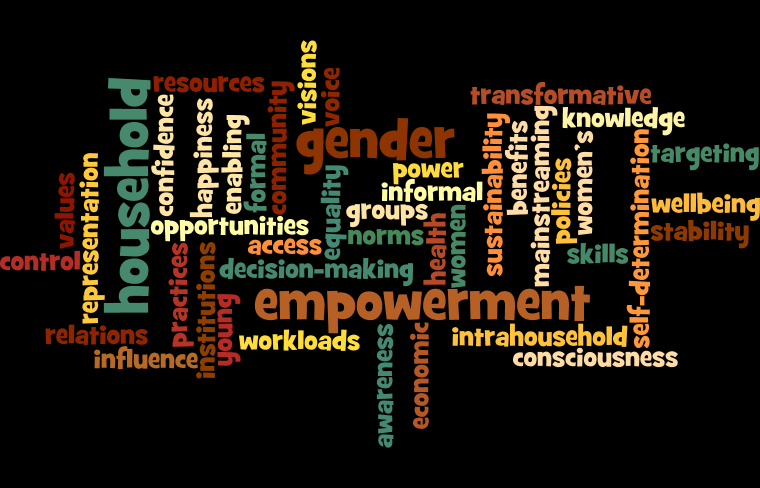 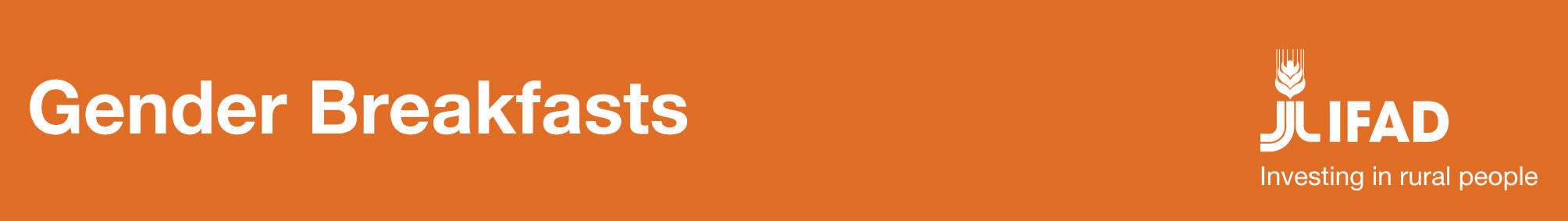 Rural women: gender inequalities
Gender roles and relations
Inter-generational issues
Access and control over resources: 
human, natural, physical, financial, social
Cultural norms + practices
Workloads: 
gender division of labour, household/ productive tasks, multitasking, length of working day
Well-being:
health, freedom from domestic violence, mobility
Access and control 
over benefits:
monetary, non-monetary, food and nutrition security
Decision-making:
household, group, community
Implications for motivation, productivity, sustainability
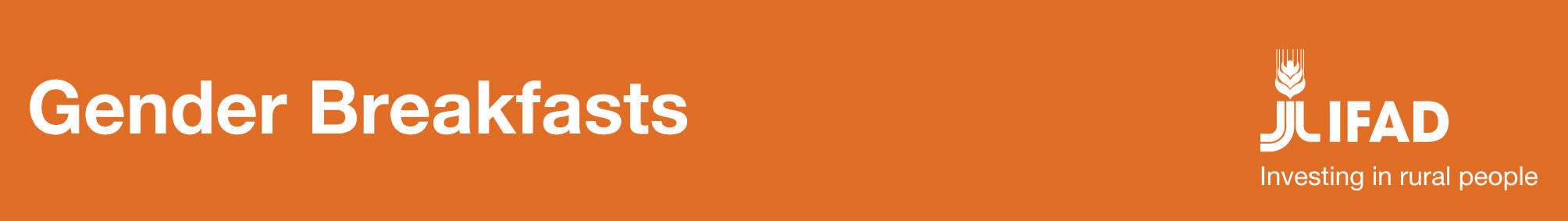 Gender scores in loan portfolio
90%   50%   15%
Implementation
Design
Completion
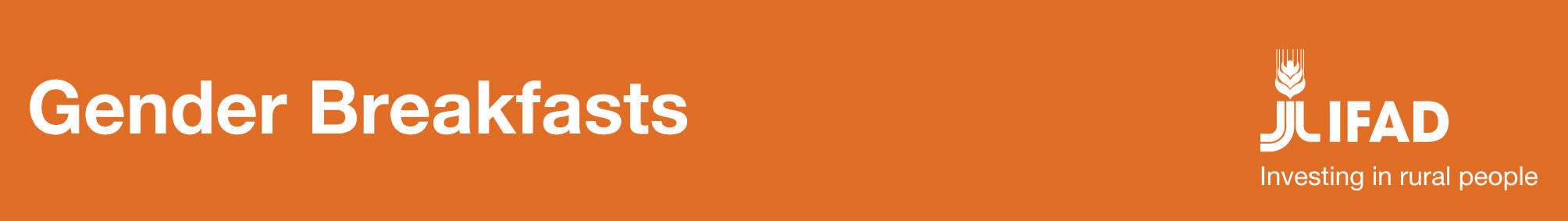 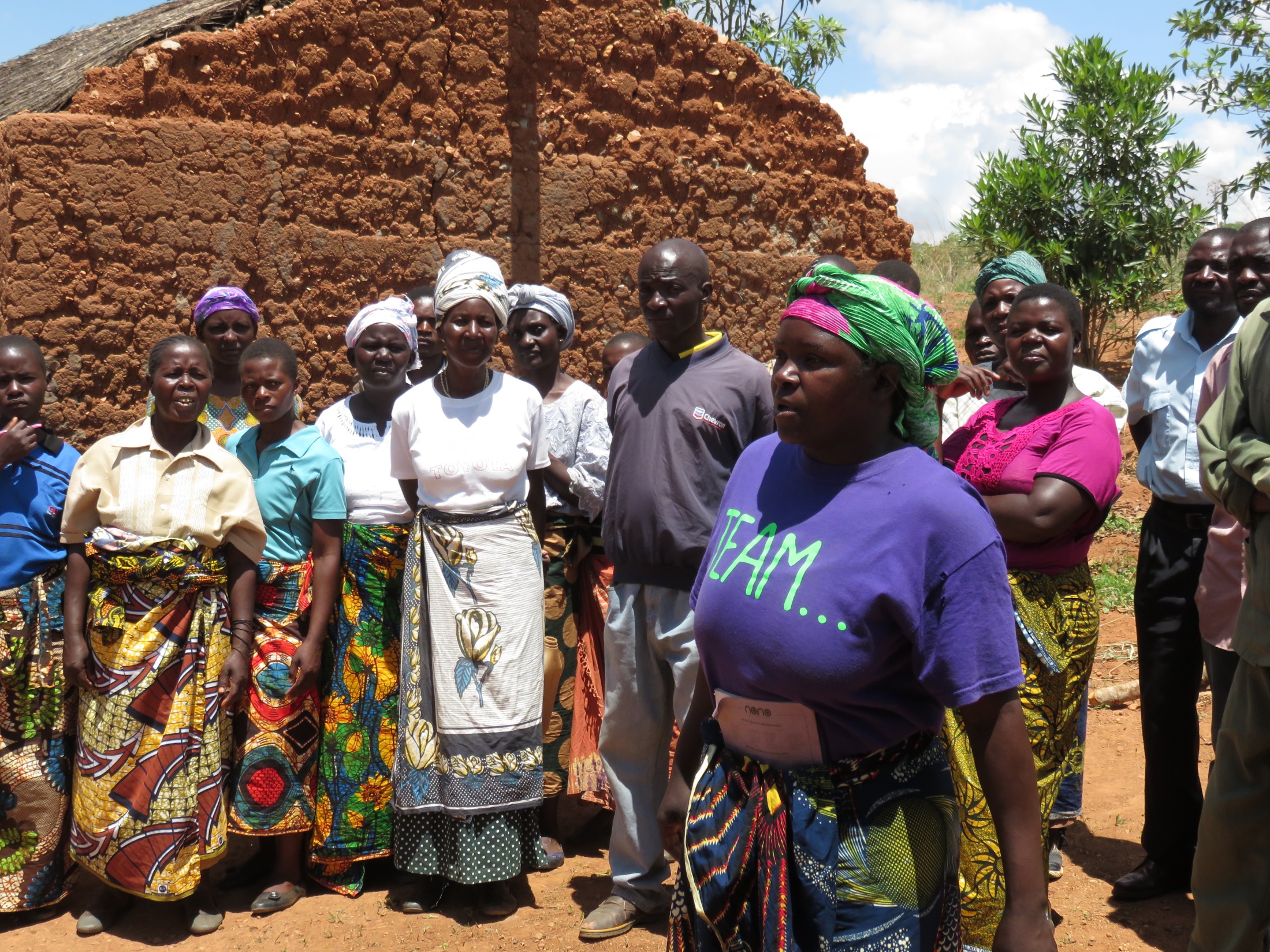 Power …..
… to
… with
… within
… over